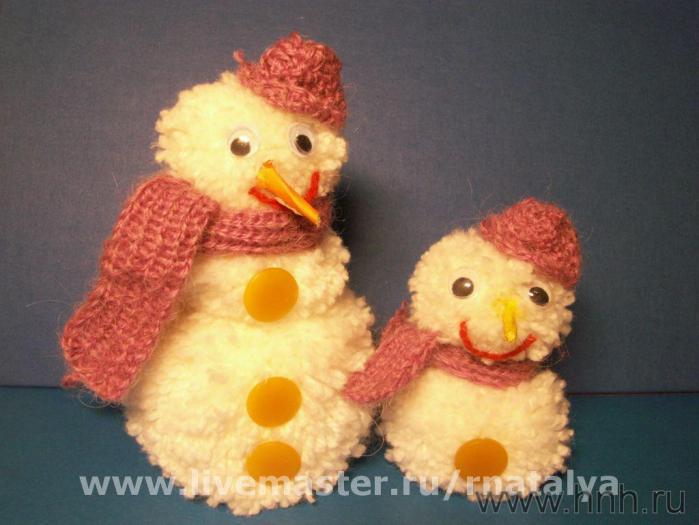 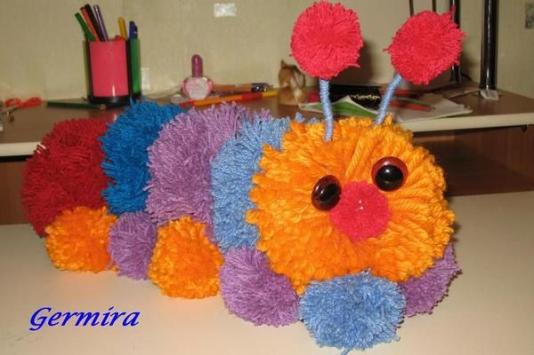 Игрушки  из  помпонов
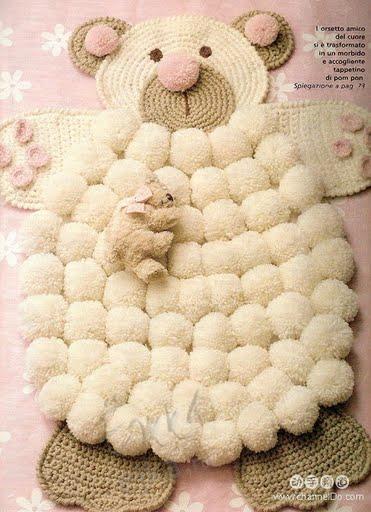 Помпон - 
    шарообразное 
украшение из ниток. 
Помпоны могут быть 
разных размеров и 
цветов, а также могут 
быть сделаны из различных 
материалов, например, хлопка, шерсти, бумаги и  других.
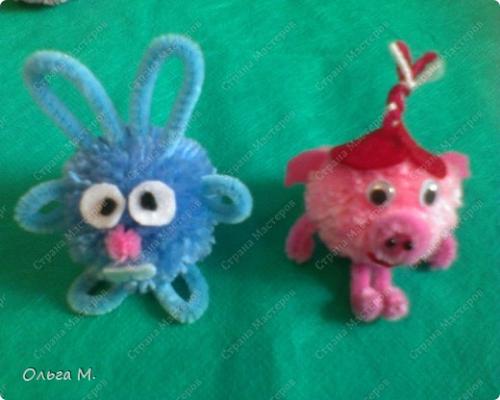 Материалы  и  инструменты
1.Пряжа
2.Лекала  из  картона
3.Ножницы
Помпончики можно делать  из любой пряжи: новой или остатков, старой  буклированной, ворсистой, гладкой и т. д.
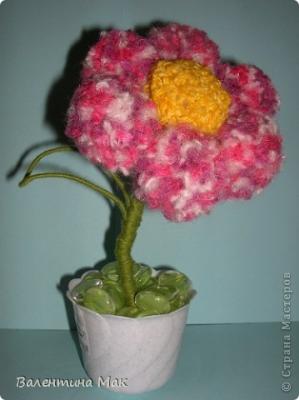 Размер помпончика 
определяется размером 
картонных кружков. 
«Густота» помпончика 
определяется диаметром 
внутреннего отверстия и количеством намотанной на лекала пряжи — чем ее больше, тем помпончик гуще.
Готовим  лекала
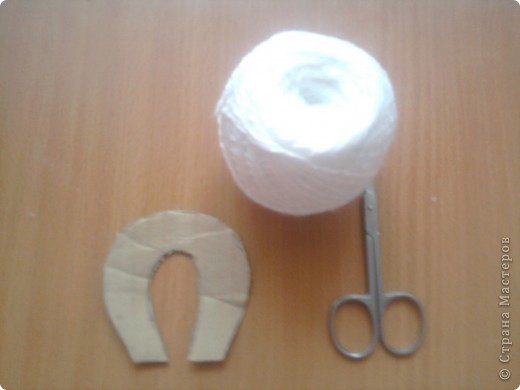 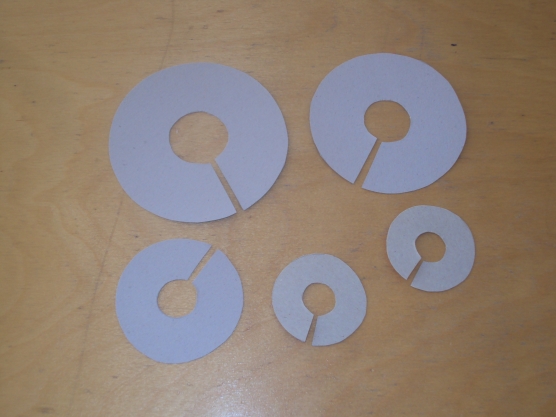 Начертим круг      
                                     диаметром  7 см.  
                                      Внутри круга  
                                    чертим  окружность
диаметром 2-2,5 см. Вырезаем сразу 2 заготовки,  оставляя  прорезь шириной 3-5 мм
Соедините картонные кружки и обматывайте их пряжей по кругу, протягивая нить через прорезь (прорезь должна оставаться свободной)
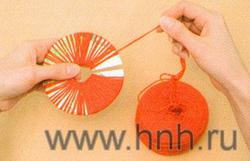 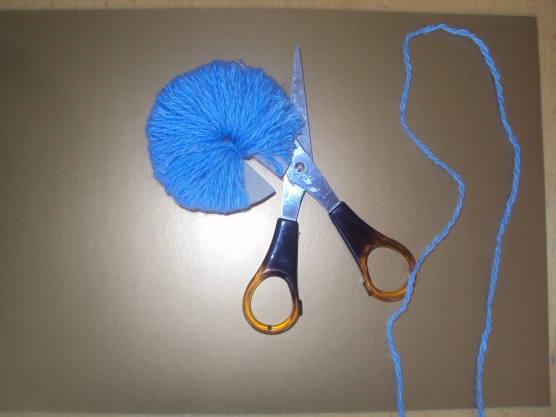 Когда середина будет достаточно заполнена нитками, возьмите ножницы, вставьте их между кругами и разрежьте нитки аккуратно по краю круга. Обязательно придерживайте другой рукой середину, чтобы нитки не выпали и не сместились
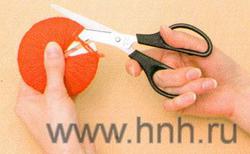 Вставьте между картонными кругами нитку длиной 25-30 см. Обязательно придерживайте другой рукой середину, чтобы нитки не выпали и не сместились. Плотно стяните половинки и прочно завяжите ее. Освободите помпон от картонных кругов и распушите.
Ножницами подровняйте помпон, придайте ему форму шара
К изделию помпон можно прикрепить либо пришив его, либо на шнурке, поэтому  не отрезайте скрепляющую нить
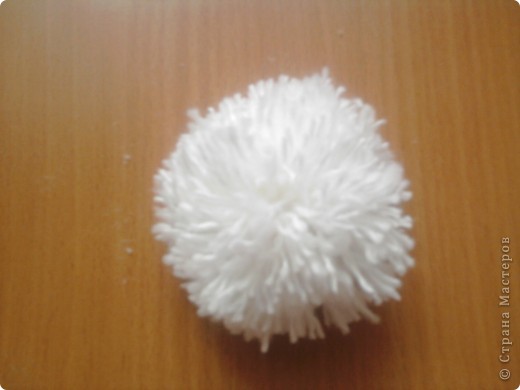 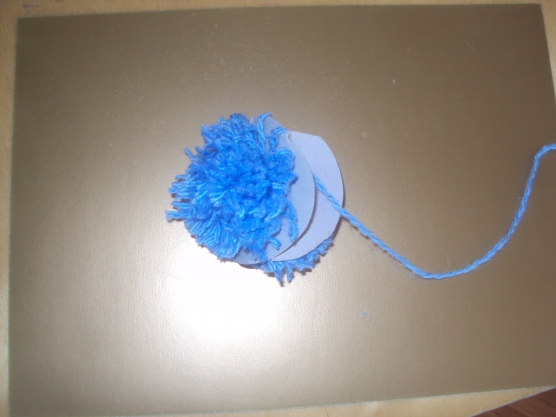 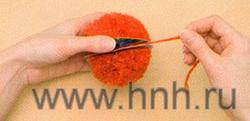 Помпон
готов
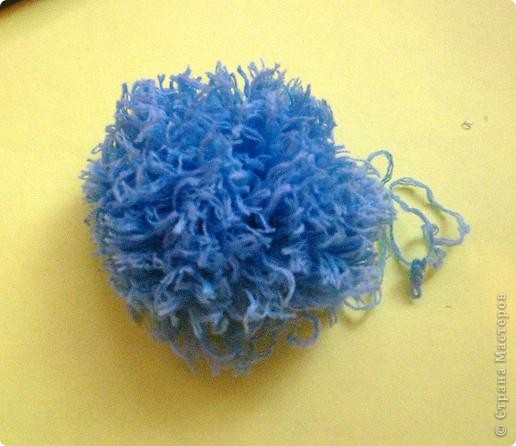 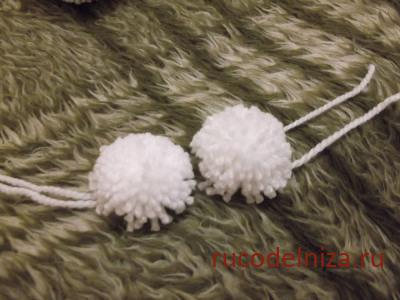 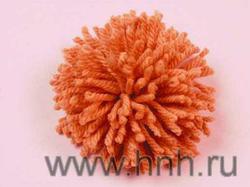 .
Собираем  игрушку
Для соединения используем нити самих помпонов, для этого одну из нитей, которыми завязан первый помпон, вденьте  в иглу, протяните через середину второго помпона, а одну из нитей второго помпона протяните через середину первого. Нити свяжите между собой и обрежьте по длине как и все нити помпонов.
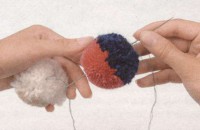 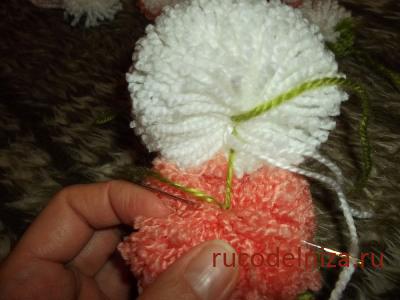 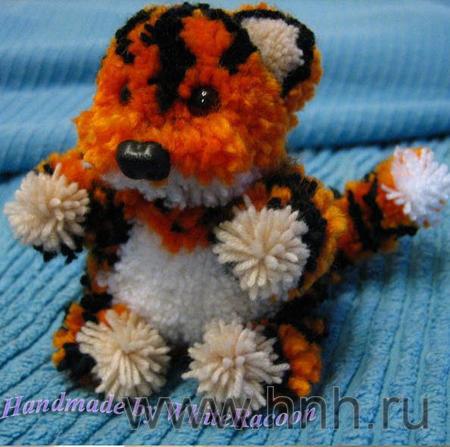 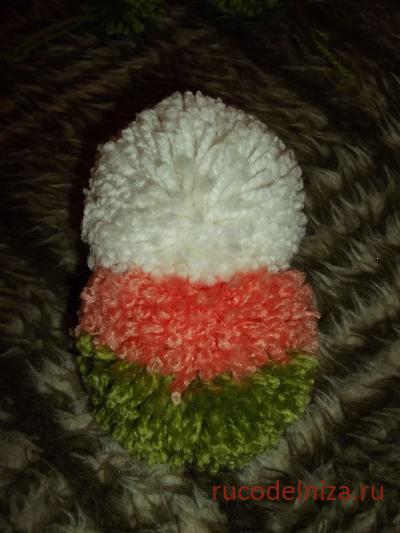 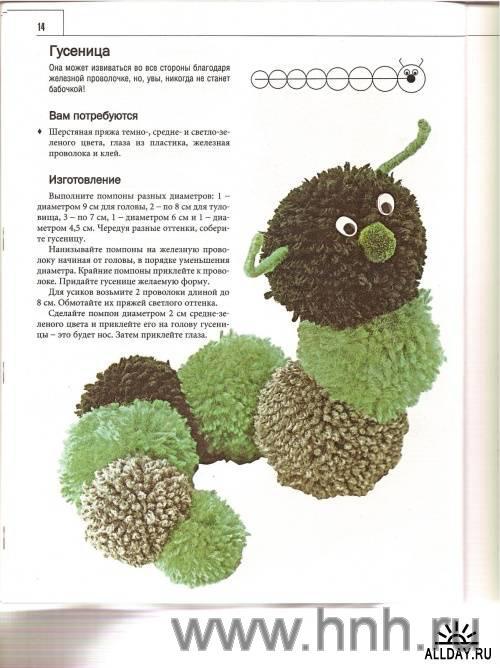 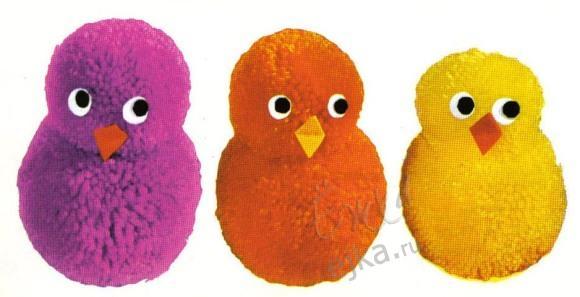 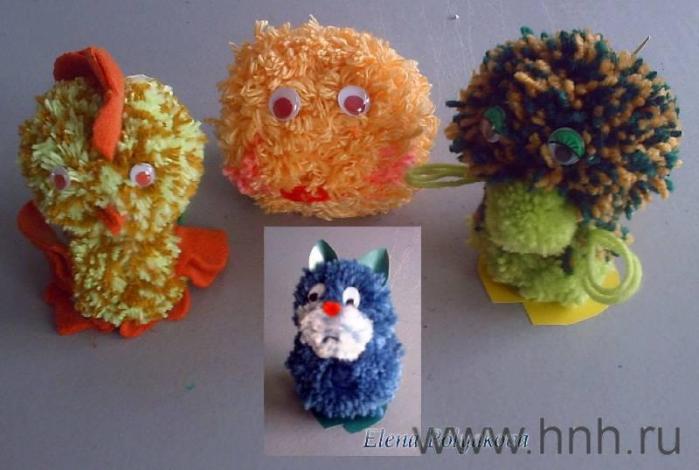 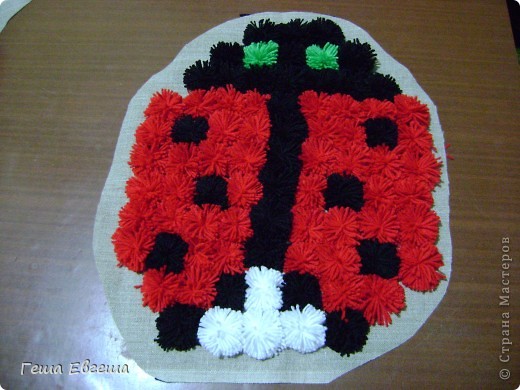 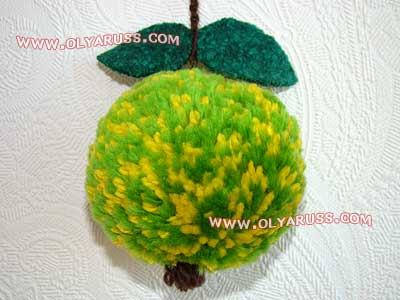 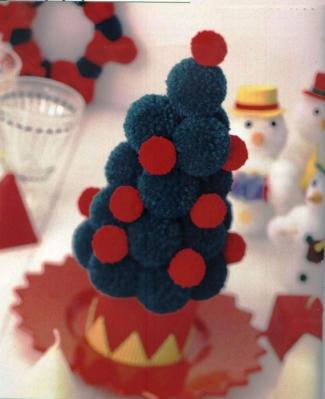 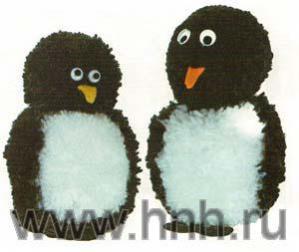 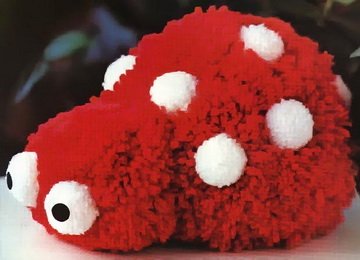 Второй  способ  изготовления  помпонов
Наматываем  пряжу  на  
  что-либо  твердое  
(например,  коробка  
           от  дисков)
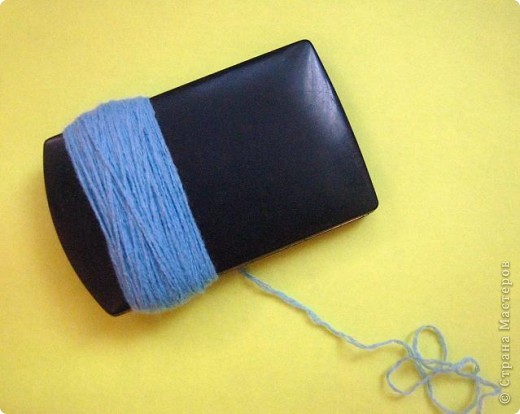 Наматываем   необходимое  количество  пряжи, аккуратно  разрезаем
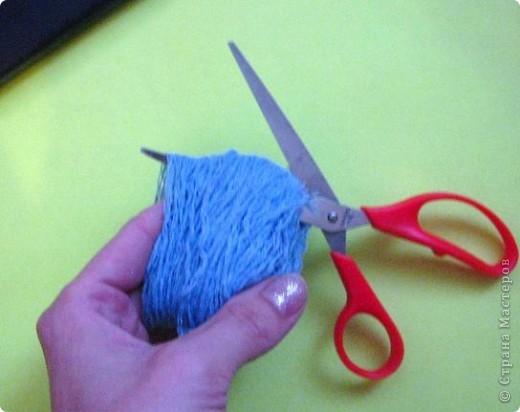 Аккуратно положите и еще раз разрежьте  посередине,  крепко  придерживая  нитки
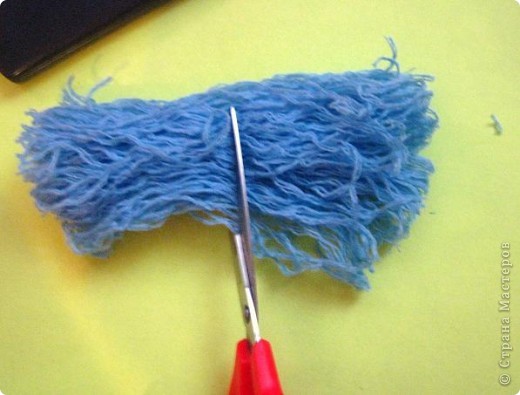 Получилось 2 кучки,  
положим одну  на  другую
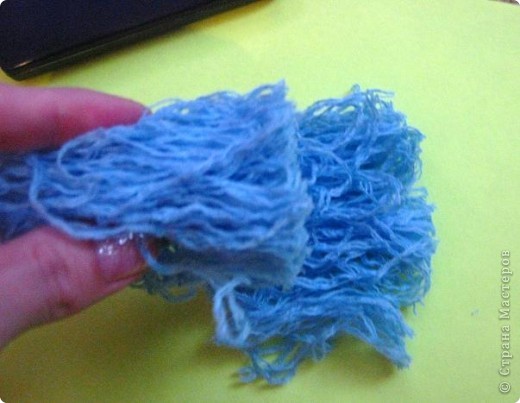 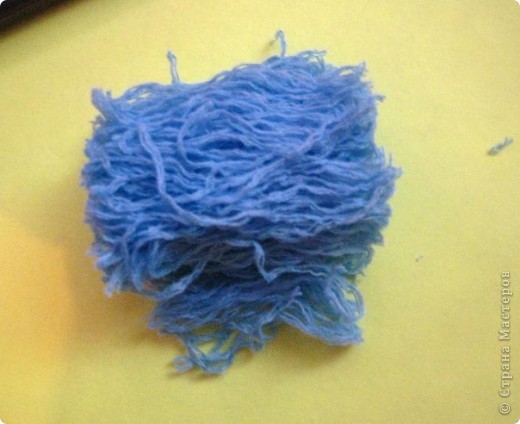 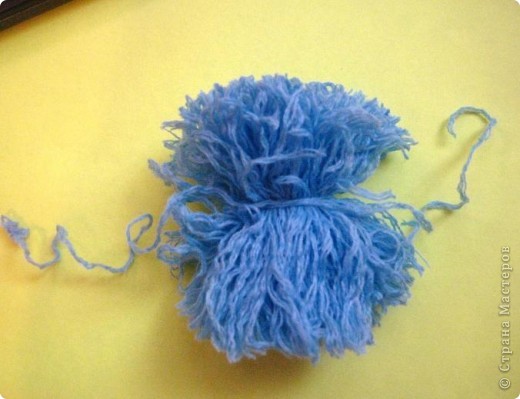 Перетягиваем ниткой туго, завязываем на несколько узелков
А  теперь  представьте,  что вы  парикмахер...и ножницами подравняйте его
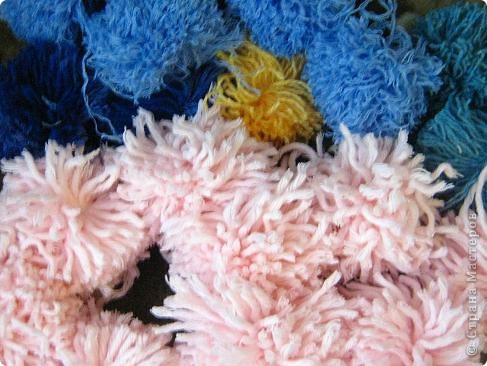 Презентацию  составила  учитель  начальных  классов  ГБОУ  СОШ  №1055  г. МосквыМухачева  Юлия  ВячеславовнаРазмещение  на  сайте:http://mukhacheva.ucoz.ru/